Проверка домашнего задания
№ 21.8
в)
г)
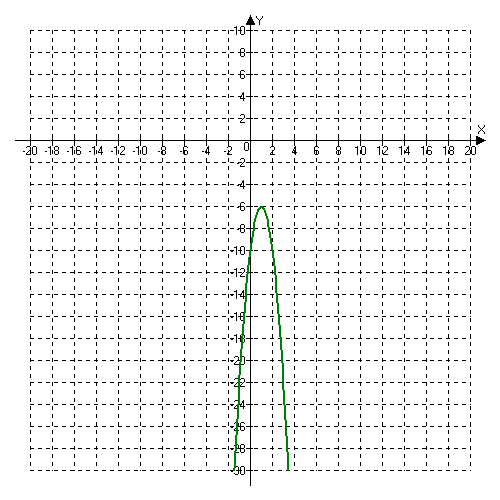 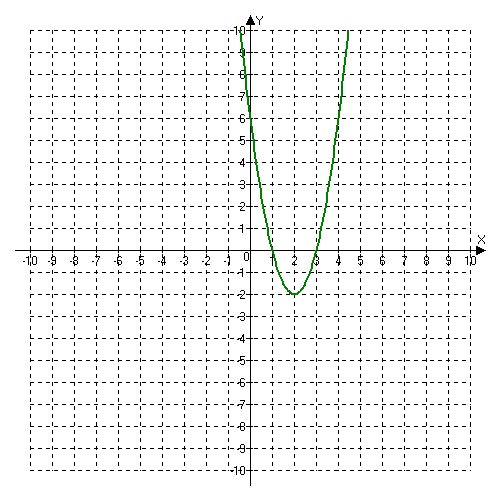 Ось параболы: х = 1
Вершина параболы: (1; -6)
Ось параболы: х = 2
Вершина параболы: (2; -2)
Квадратичная функция
Квадратичной функцией называется функция вида
Область определения:
График квадратичной функции: парабола
Квадратичная функция
№ 22.1    Какая из следующих   функций является 
                квадратичной:
Квадратичная функция
№ 22.2    Назовите коэффициенты  a, b и c
                квадратичной функции:
y
y
y=f(x)
y=f(x)
x
x
0
0
График квадратичной функции
Если a>0:
Если a<0:
График квадратичной функции
№ 22.4    Не выполняя построения, ответьте на вопрос, 
                куда (вверх или вниз) направлены ветви параболы:
График квадратичной функции
y
y=f(x)
x
0
Вычисление координат вершины параболы:
Точка   ( x0 ;y0 )  – вершина параболы
Ось параболы:
Алгоритм построения графика квадратичной функции
1. Определить направление ветвей параболы по коэффициенту  a.
2. Найти координаты вершины параболы и построить на координатной плоскости точку (x0, y0):
3. Провести ось параболы:
4. Отметить две или более точек, симметричных относительно оси параболы.
5. Через полученные точки провести параболу.
Проверка самостоятельной работы
Вариант 1
Вариант 2
Вариант 3
Вершина: (2;-9)
Точки пересечения с осью Ох:
(-1;0) и (5;0)
yнаим.= -9
Вершина: (1;8)
Точки пересечения с осью Ох:
(-1;0) и (3;0)
yнаиб.= 8
Вершина: (3;4)
Точки пересечения с осью Ох:
(1;0) и (5;0)
yнаиб.= 4
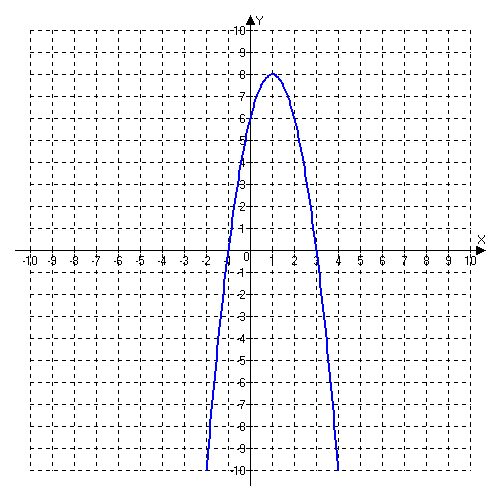 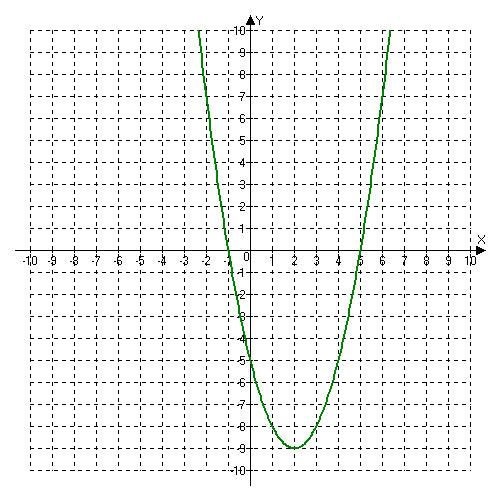 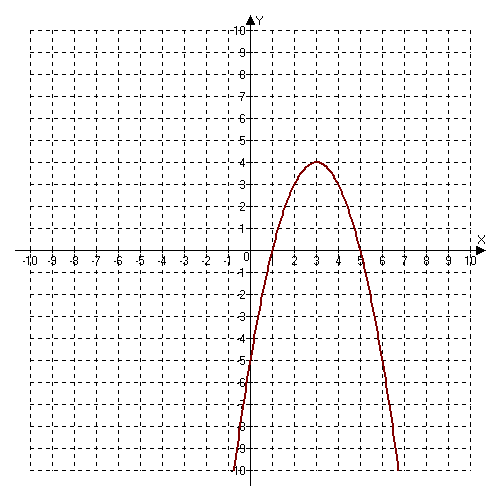